Уровни общения
А. Обычная беседа
В. Сообщение новостей
В. Передача идей
Г. Обмен чувствами
Д. Самораскрытие
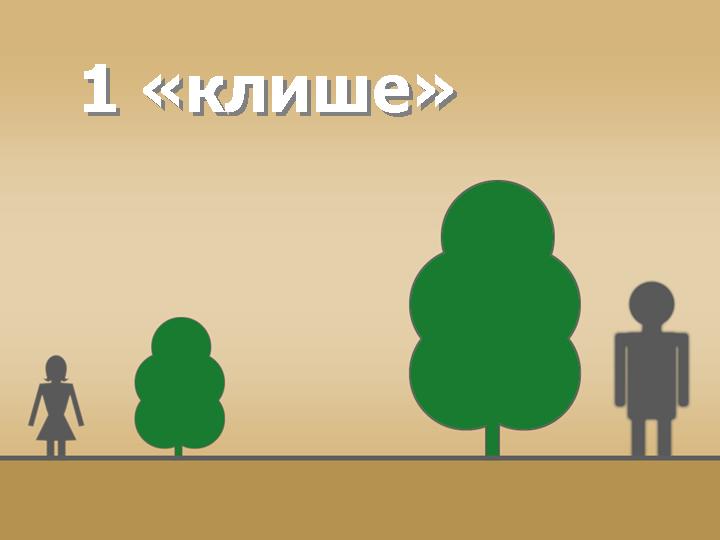 Обычная  беседа. Это формальный уровень общения. 
Малозначащие фразы: «Как поживаете?» «Сегодня хорошая погода!» Словами «Привет, как дела?» мы подтверждаем, что узнали человека. Если ничего не говорить, мы рискуем заслужить репутацию высокомерного и бестактного человека
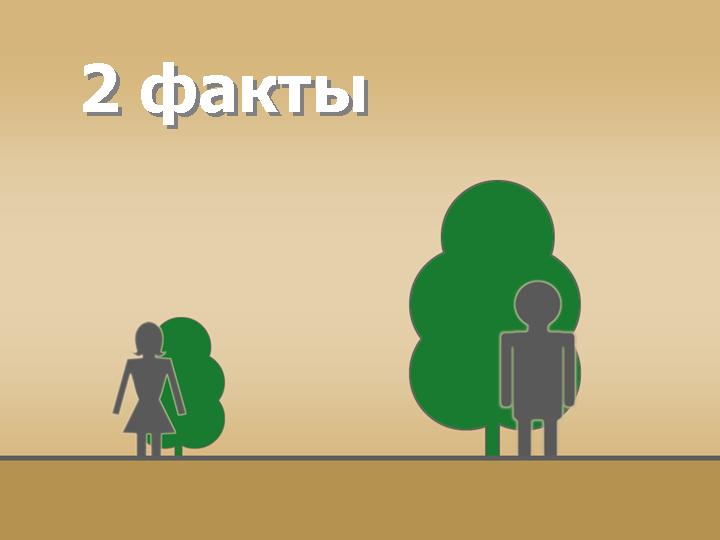 «ЗНАКОМЫЕ»
Сообщение новостей.
Обезличенное общение – мы делимся фактами, новостями, слухами.  Говорим о других людях, но не рассказываем ничего существенного о себе. 
«Миша уезжает завтра на юг»
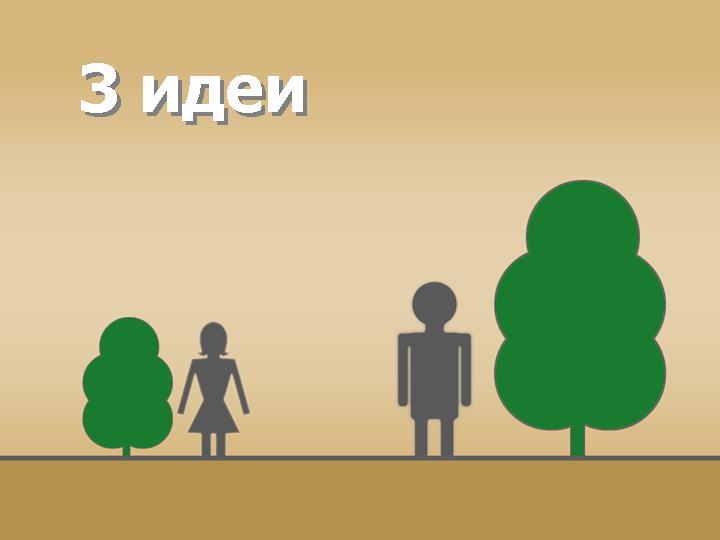 «ДРУЗЬЯ»
Передача идей.
Теперь к фактам добавляются наши суждения,
Мы делимся  нашими представлениями. 
«Я считаю, что для детей лучше то-то…»
При таком общении задействован наш ум, а не сердце.
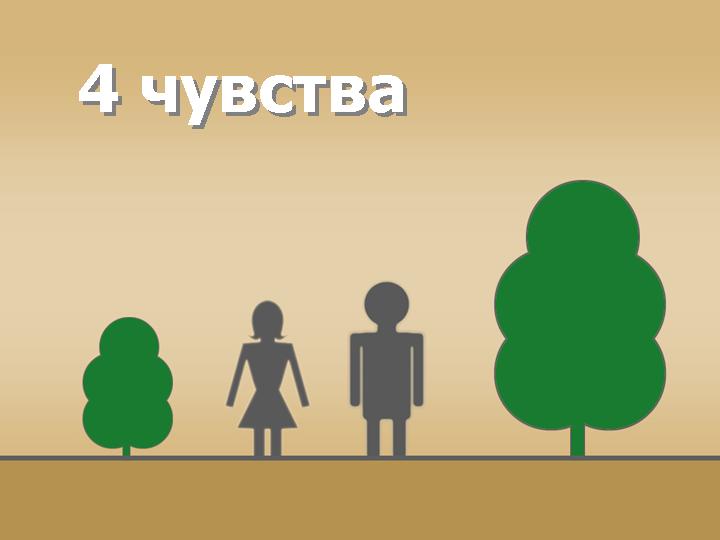 «ВЛЮБЛЕННЫЕ»
Обмен чувствами.
На этой стадии мы делимся нашими чувствами – как отрицательными,  так и положительными. Мы говорим о том, что происходит в нашей душе: радостях и разочарованиях, беспокойствах и волнениях.
Мы приоткрываем наше внутреннее «я». 
Это уровень близкого и эффективного общения.
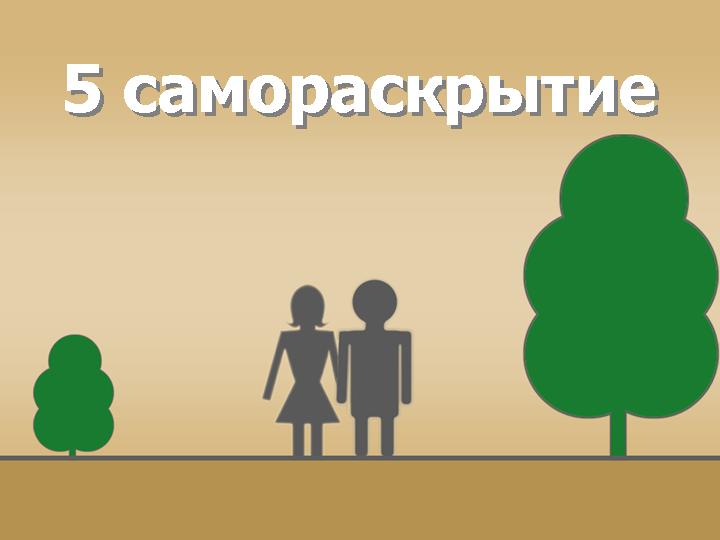 «Одно целое»
Самораскрытие.
 Говорящий раскрывает свой внутренний мир, раскрывая насколько только возможно свои сокровенные мысли и чувства. Это те редкие случаи, когда эмоциональная близость достигает вершины и люди полностью открываются друг другу.
 Это кульминация  процесса общения.
. Общение
5. Здоровая конфронтация
       4. Искренность и подлинность
       3. Адекватное самораскрытие
       2. Эмпатия (теплота,сердечность,забота)
       1. Уважение
1. Составляющие общения
А. Вербальное общение – 7%
Б. Тон голоса в общении – 38%
В. Невербальное общение – 55%:
     - выражение лица
     - поза
     - действия, символические жесты
Вербальное общение – 7%
Тон голоса в общении – 38%
Невербальное общение:
Выражение лица
Поза
Действия, символические жесты 
         - 55% из всего